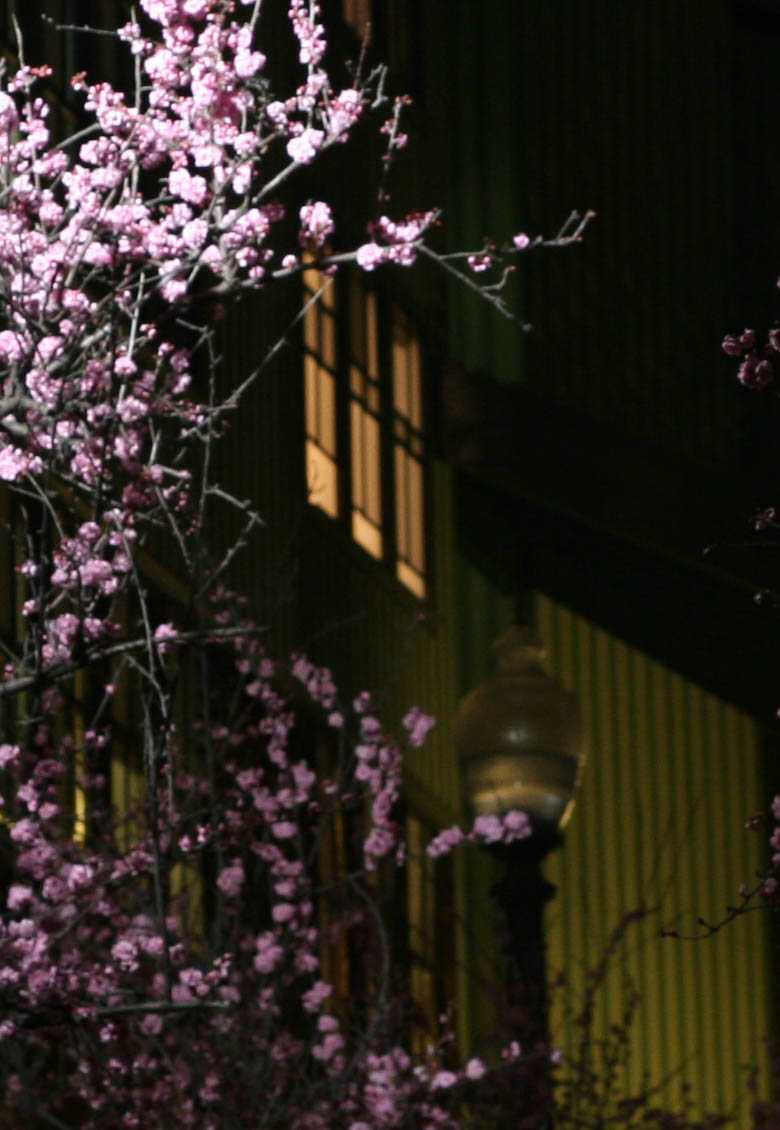 Canon 20D vs. Film
ISO400
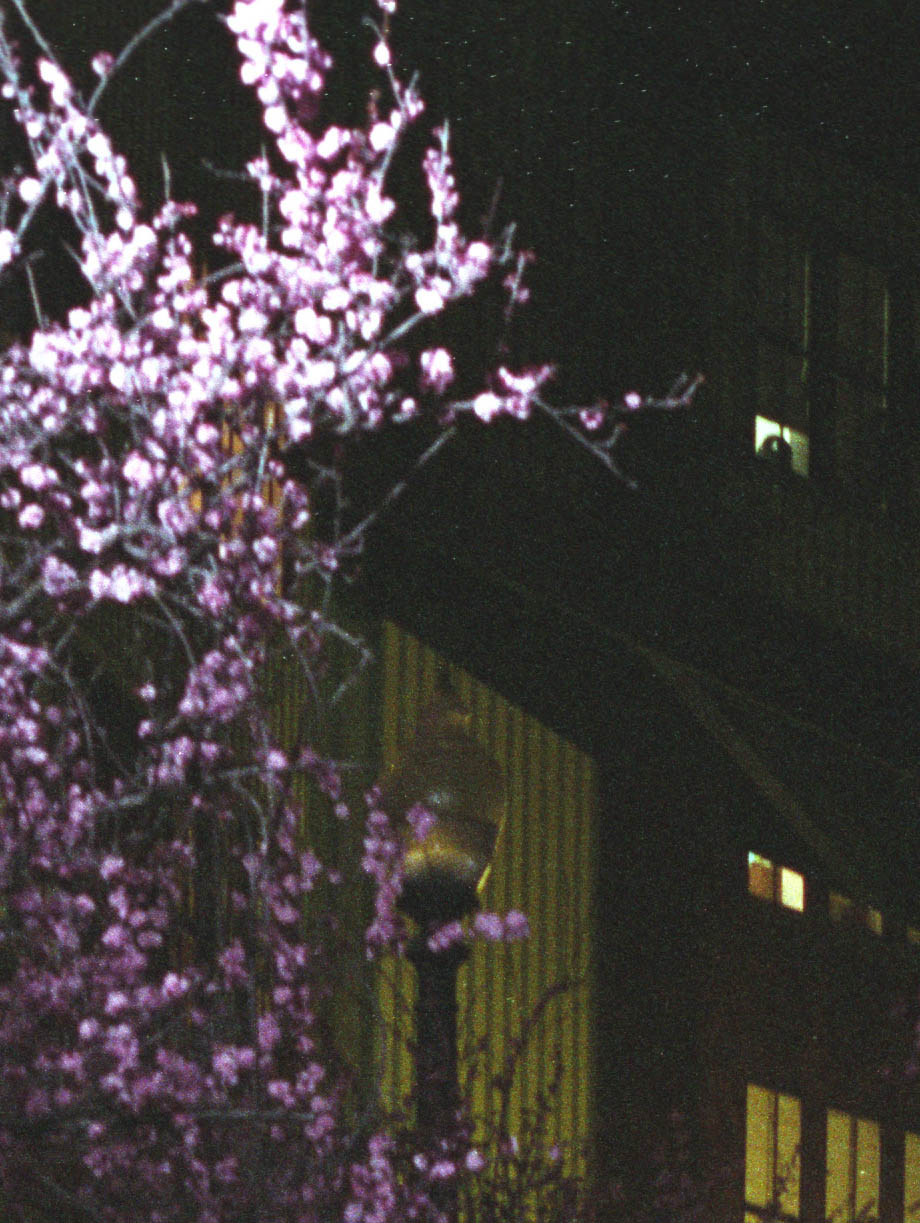 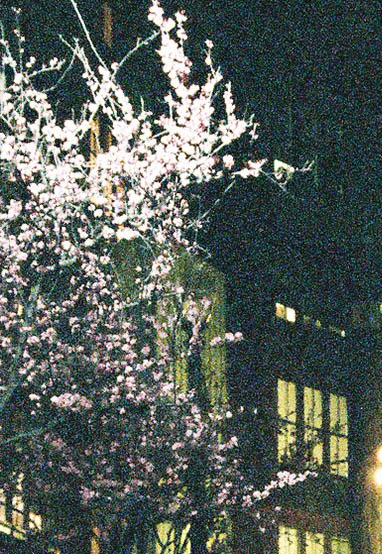 Canon 20D vs. Film
ISO1600
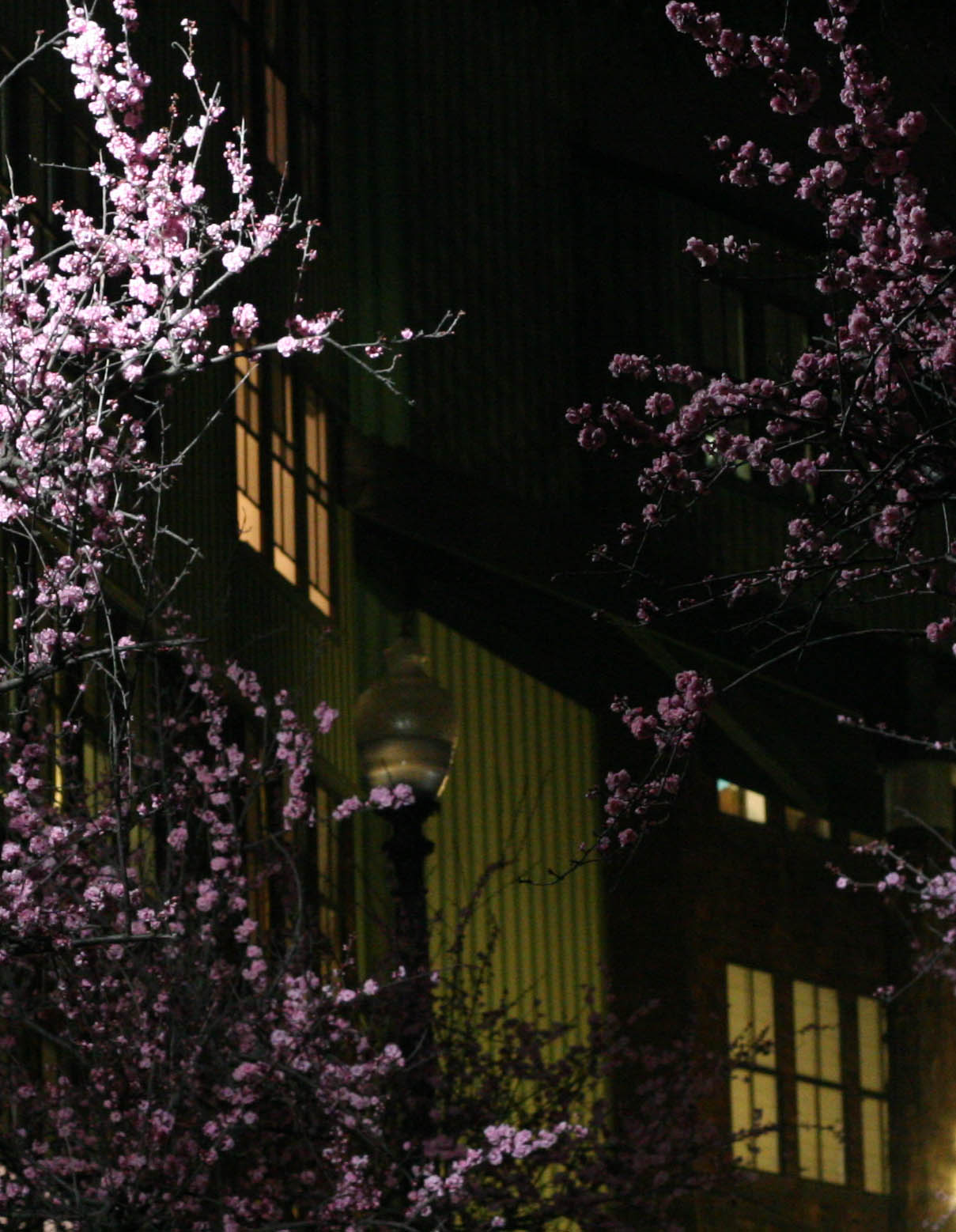 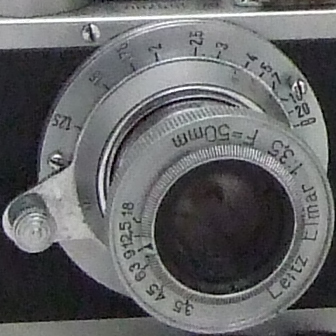 Fuji F30
44.4mm2
7.27 μm2/pixel
Canon G7
38.2mm2
3.82 μm2/pixel
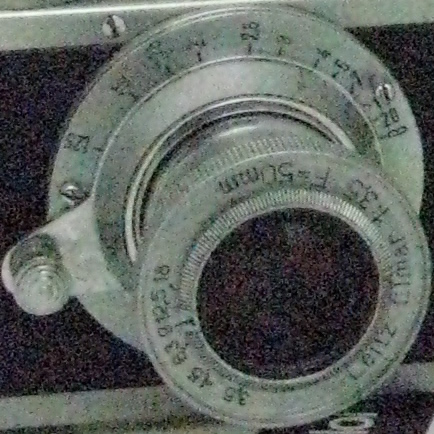 Canon Rebel XT
328.56mm2
41.07 μm2/pixel
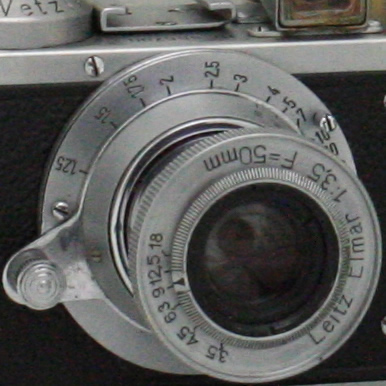 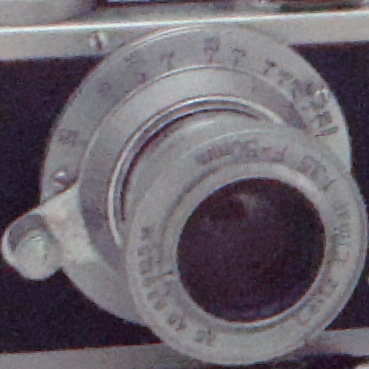 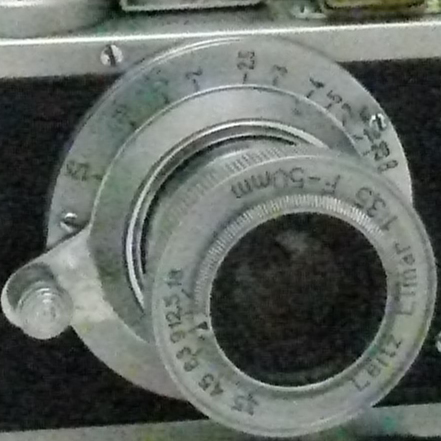 Panasonic FZ50
38.2mm2
3.78 μm2/pixel
Sony W80
24.7mm2
3.42 μm2/pixel
Random Noise
Fluctuation in light input (random distribution of photons)
Chrominance Noise
Variation in color
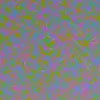 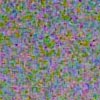 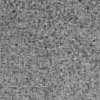 Luminance Noise
Variation in brightness
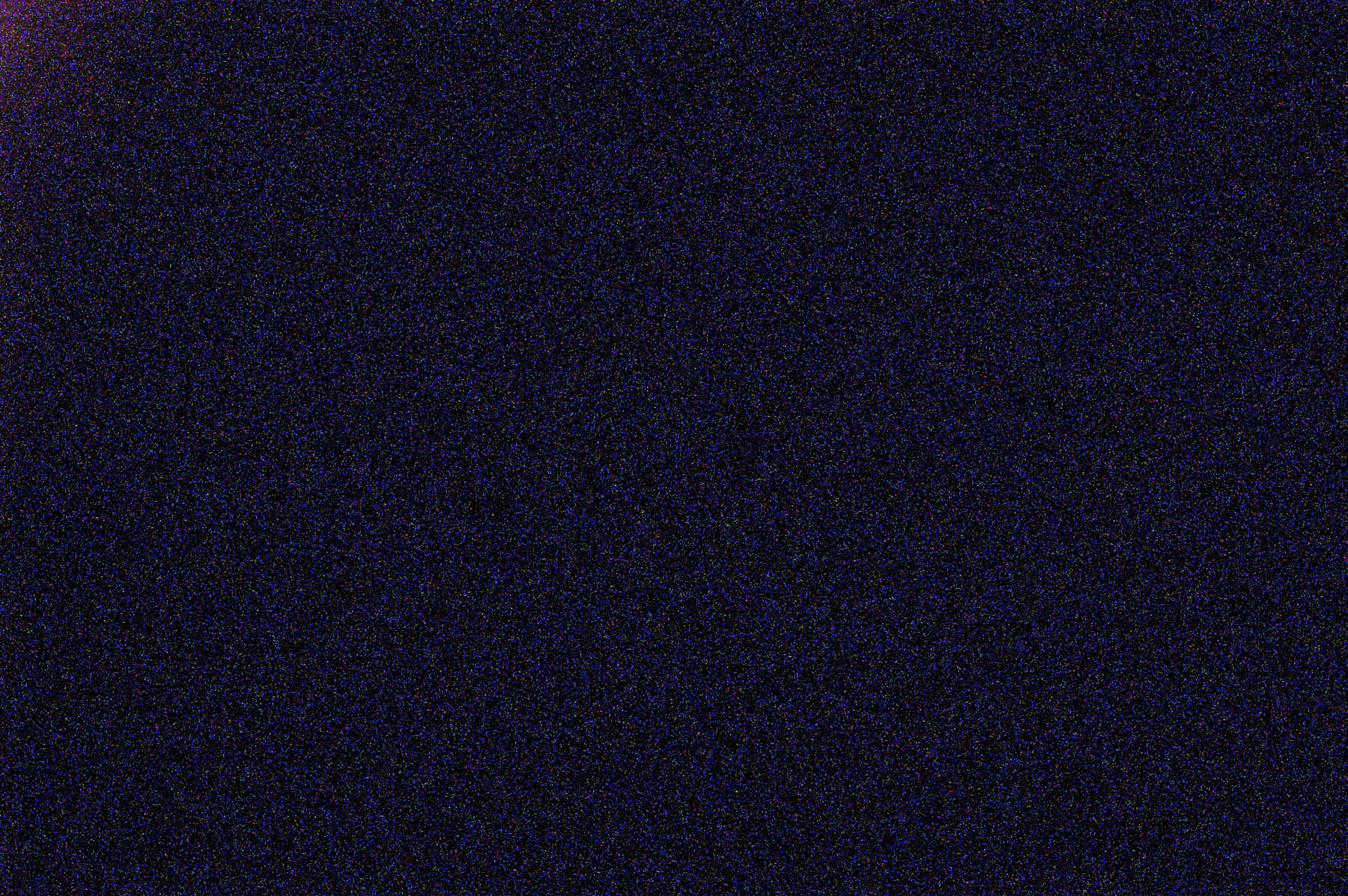 Fixed  Pattern Noise
-Consistently reproducible noise
-Caused by electronics, sensor defects, heat
-Manifested as “hot pixels” or luminance anomalies
-Since noise is reproducible (non-random), easily fixed by dark frame subtraction
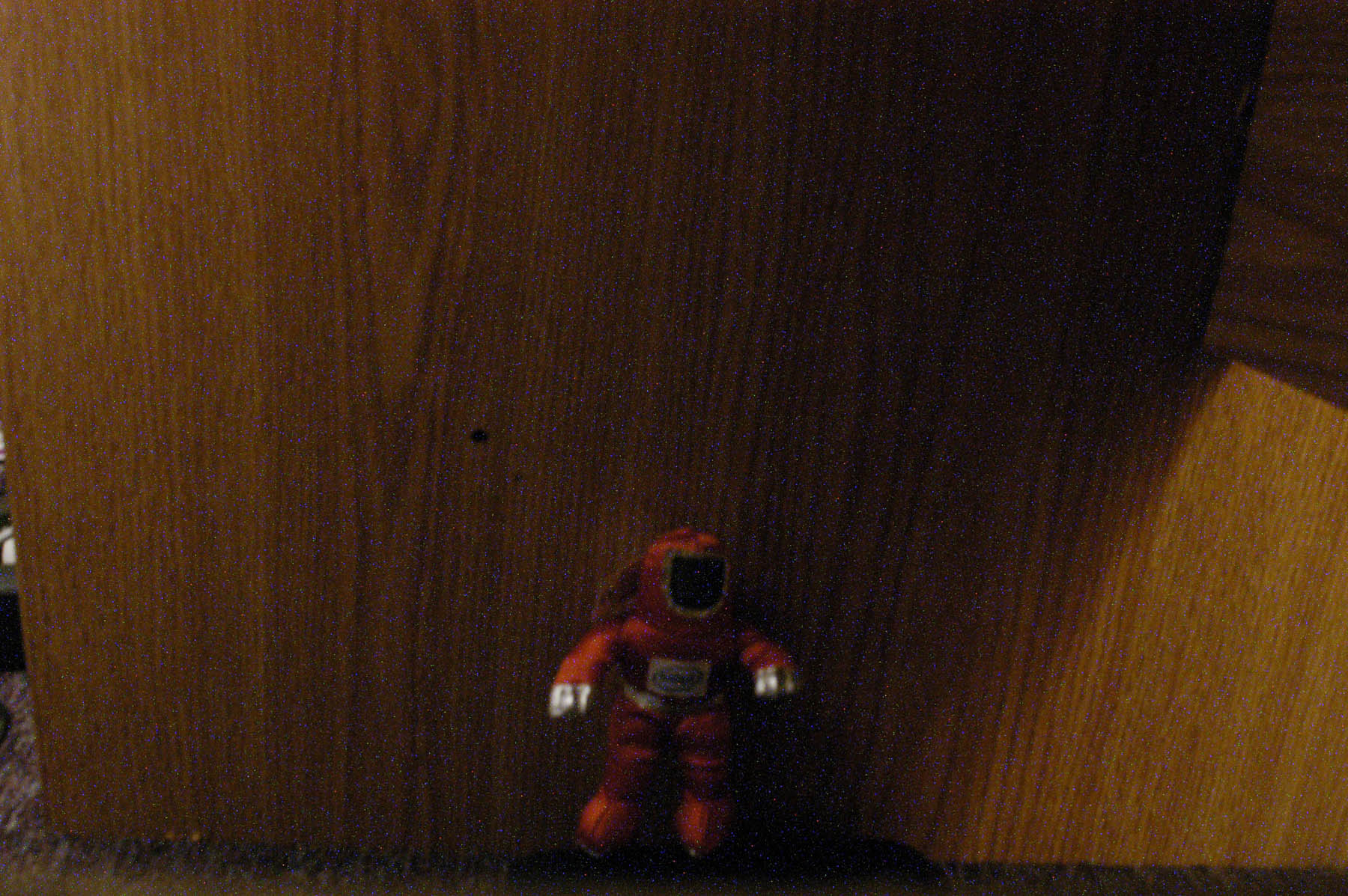 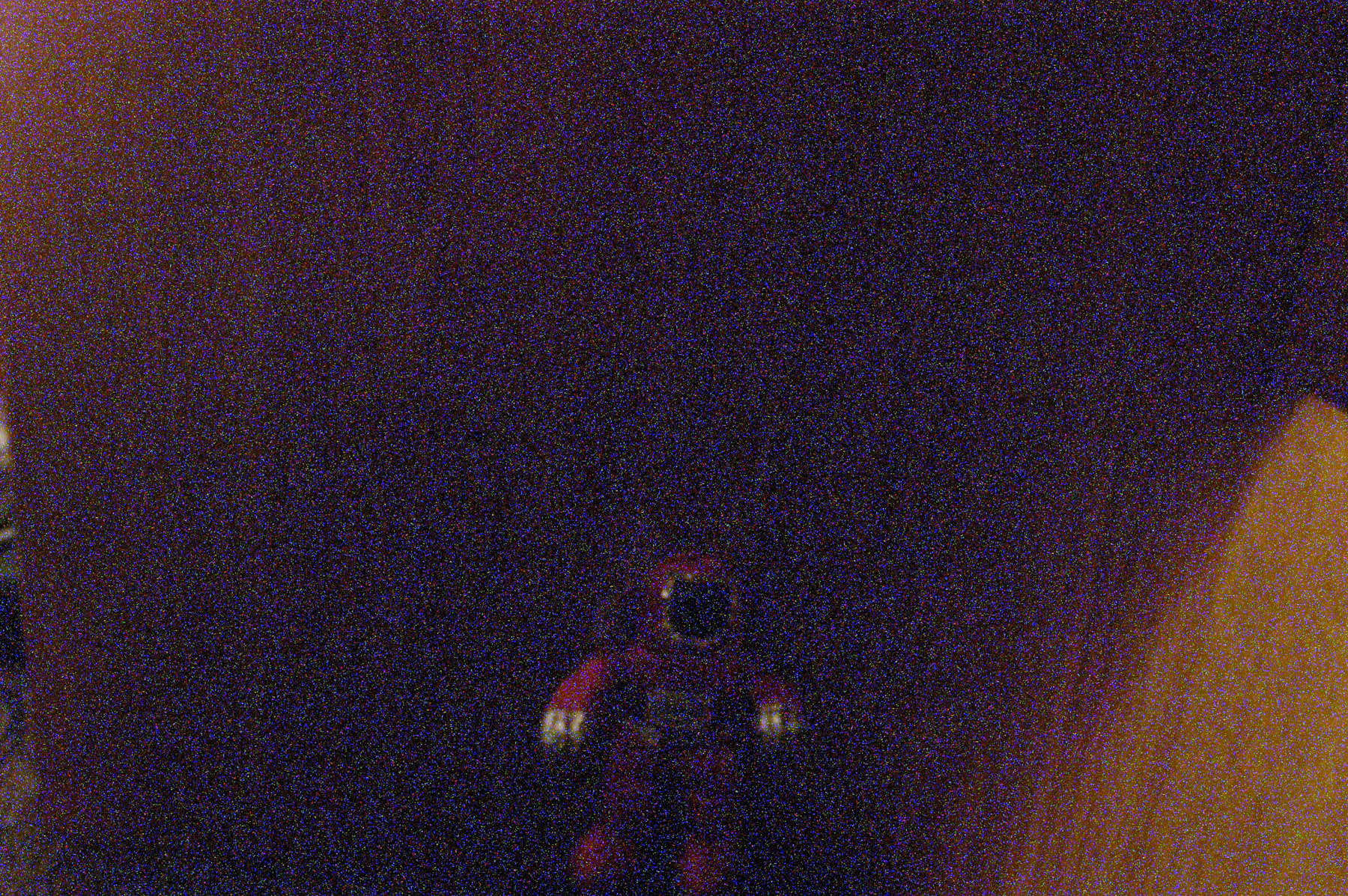